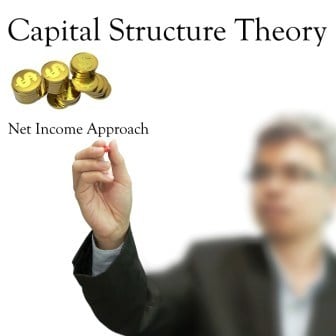 Theories of Capital Structure
General Assumptions in Capital Structure Theories 
There are only two sources of funds, i.e., debts and equity (no preference share capital).
The total assets of a firm and its capital employed are fixed.
All earnings are distributed to equity shareholders. 
The firm earns operating profits and it is expected to grow.
The business risk assumed to be constant and is not affected by the financing mix decision. (no change in fixed cost).
There are no corporate or personal taxes. (no taxation)
The investors have the same subjective profitability distribution of expected earnings.
Theories of capital structure are as-Net Income Approach
Assumptions
Apart from the general assumptions, additional assumptions are as follows :-
There are no corporate taxes 
Kd = Debt Capitalization Rate
Ke = Equity Capitalization Rate
The cost of debt (Kd) is always less than cost of equity (Ke). 
Kd and Ke, remains constant at all levels of debt equity mix.
Whereby, the debt content is reduced, the reverse will happen, i.e. weighted average cost of capital will increase thereby reducing the value of the firm. Thus, a firm can increase its value and lower the overall cost of capital by increasing the proportion of debt in the capital structure.
The value of firm will be maximum at a point, where WACC is minimum. Thus, the theory of net income suggests total or maximum possible debt financing for minimizing the cost of capital.
Application
Determine Earning Before Interest and Taxes (EBIT). 
Compute EBT (Net Income) = Earning Before Interest and Taxes – Interest on debts funds. 
Compute Market Value of Equity(E)
                  EBT (Net Income)/Cost of Equity (Ke) 
Compute Market Value Debt (D) = Interest/Cost of Debt (Kd)
Market Value of Firm (V) = E + D
                      =Market Value of Equity + Market Value of Debt
Compute Overall Cost of Capital (K0) = EBIT/Value of Firm (V)
                  Where, there is tax then (EBIT-Tax Rate)
Relationship between Debt Equity Mix and Cost of Capital